Figure 1. Location of known mutations in TBX3, TBX5, TBX19 and TBX22. The T-box domain of each gene is ...
Hum Mol Genet, Volume 12, Issue suppl_1, 2 April 2003, Pages R37–R44, https://doi.org/10.1093/hmg/ddg077
The content of this slide may be subject to copyright: please see the slide notes for details.
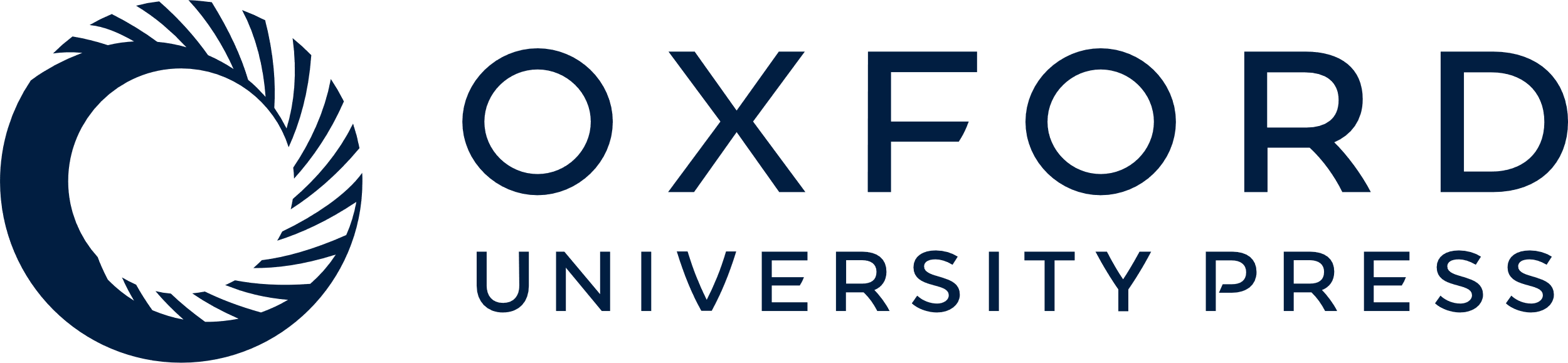 [Speaker Notes: Figure 1. Location of known mutations in TBX3, TBX5, TBX19 and TBX22. The T-box domain of each gene is coloured orange within the yellow coding region. Exons and introns are not to scale. Mutation colour coding: missense, blue; nonsense, red; insertion/deletion, pink; splice site, green. References TBX3 (34,35); TBX5 (45–49); TBX19 (61,64); TBX22 (74,75).


Unless provided in the caption above, the following copyright applies to the content of this slide:]